Akcja „Szlachetna Paczka”
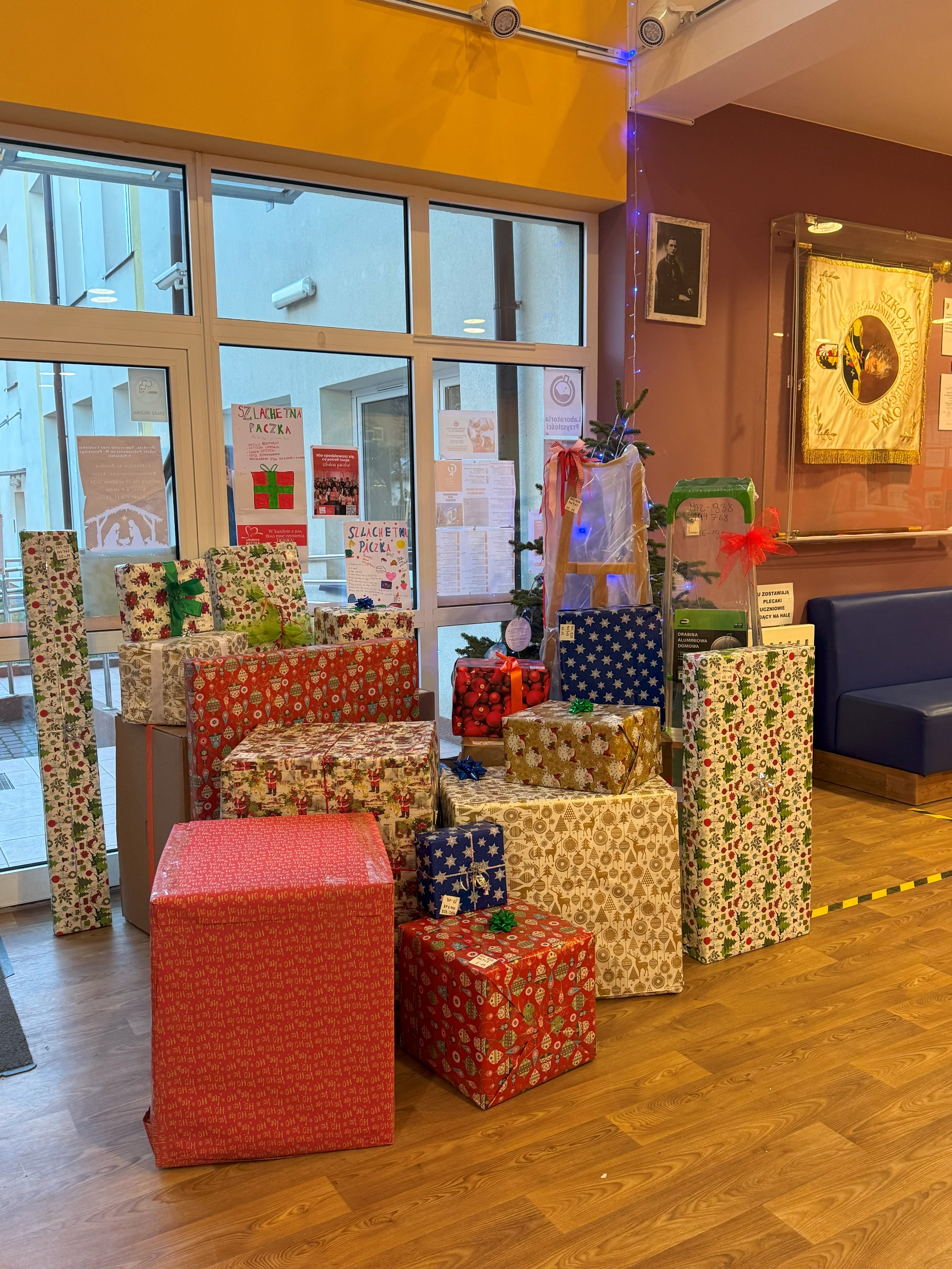 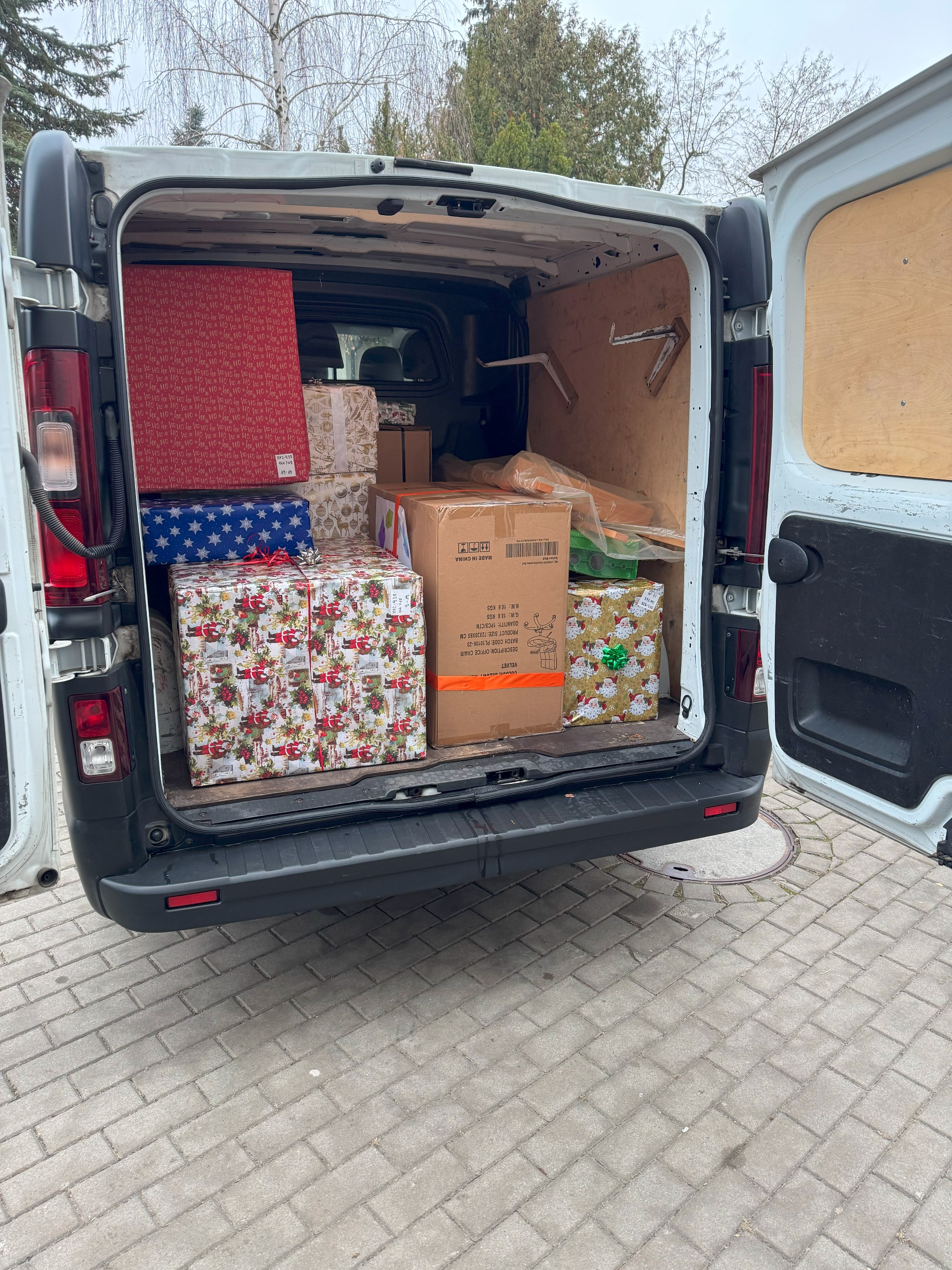 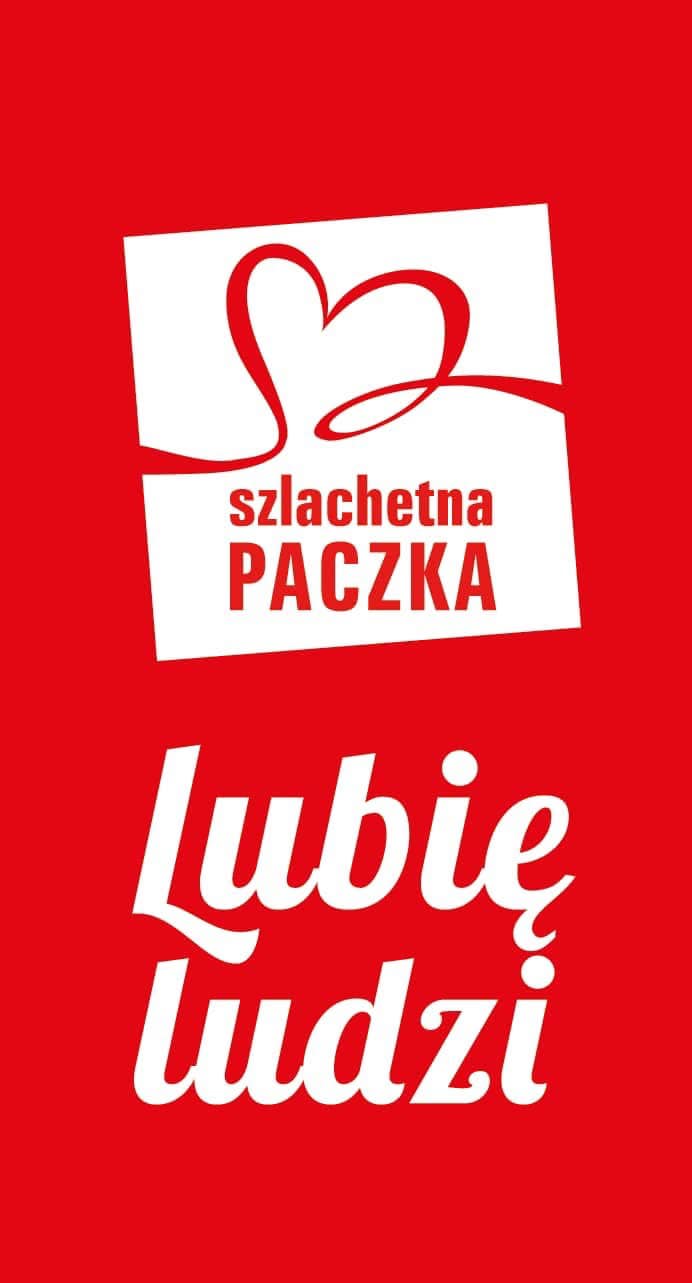 SZKOŁA PODSTAWOWAIM. WŁODZIMIERZA POTOCKIEGOW SĘKOCINIE
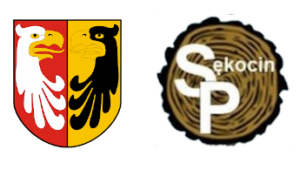